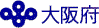 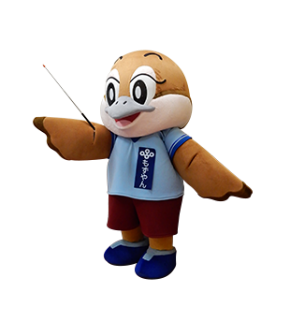 精神障がい者・
　発達障がい者雇用セミナー2022
Ⓒ2014 大阪府もずやん
完全予約制
定員：50名
参加無料
平成30年４月の精神障がい者の雇用義務化以降、精神障がい者の雇用者数が大幅に増加しています。本セミナーでは、障がい者の採用から雇用管理まで、実務の参考となる講演や、大阪府の「精神障がい者社会生活適応訓練事業（以下「社適」）」の紹介をし、企業と支援機関の「意見交換会」を開催します。実際の雇用や職場定着支援に向けた具体的な一歩として、ぜひご参加ください。
●　開催日時：令和4年11月8日(火) 13:30～16：30
●　開催場所：エル・おおさか　南館10階　1023会議室
大阪市中央区石町2-5-3
・ Osaka Metro谷町線・京阪電鉄「天満橋駅」より西へ300m
・ Osaka Metro堺筋線・京阪電鉄「北浜駅」より東へ500m
※内容や時間は予定であり、変更となる場合があります。
申込方法
裏面に記載のURLからお申込みください。
令和4年10月７日（金）
※申込受付は先着順とし、応募人数が定員に達し次第締め切ります。
申込締切
主　 　催：　大阪府
問合せ先：（支援機関等）大阪府福祉部障がい福祉室自立支援課　就労・ＩＴ支援グループ
　　　　　　　　　　　　　　　　　　　電話：06-6944-9178　　　　FAX：06-6942-7215
　　　　　　　 （企業）　　　　 大阪府商工労働部雇用推進室就業促進課　障がい者雇用促進グループ
　　　　　　　 　  　　　　　　　　　 電話：06-6360-9077　　　　FAX：06-6360-9079
大阪府精神障がい者社会生活適応訓練事業（通称「社適」）とは
支援機関のサポートを受けている精神障がいのある方が、協力事業所（※）での仕事（訓練）を通じて、社会生活を送るための適応力を養い、社会的自立を促進することを目的とした事業です。
　詳細は大阪府HP（https://www.pref.osaka.lg.jp/keikakusuishin/syuuroushien/syateki.html）をご覧ください。
　※協力事業所：精神障がいのある方の訓練の受入れに理解と熱意があり、大阪府が適当と認めた事業所
第２部『体験報告「社会生活適応訓練事業を利用して」』にてご登壇いただく事業所
ラ・レコルト茨木（就労移行支援事業所）
『豊かな将来像と人生設計』のために就職の先にある将来を考えられるサポートを大切にしています。就労の力となる70種類以上の資格講座や就活プログラム等で『働き続けられる自分』を応援する事業所です。
株式会社　JFRクリエ（社適の協力事業所）
百貨店「大丸」「松坂屋」などを展開するＪＦＲグループの特例子会社です。障がい者の方々が仕事を通じてお客様や社会に役立っていることを実感できる会社をめざしています。
いずれも大阪府内に事業所等を設置している場合に限ります。
参加対象
精神障がい者・発達障がい者の雇用に関心のある企業（社適の協力事業所に登録している企業を含む。）
就労移行支援事業所
就労継続支援B型事業所
障害者就業・生活支援センター
地域活動支援センター
精神科デイケア
下記URLからお申込みください。
（受講にあたり配慮が必要な事項がございましたら、申込みフォームにその内容をご入力ください。）
参加申込
支援機関（参加対象の②～⑥）
企業（参加対象の①）
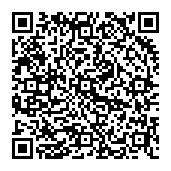 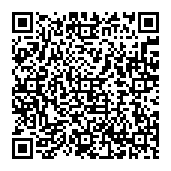 https://www.shinsei.pref.osaka.lg.jp/ers/input?tetudukiId=2022080080
https://www.shinsei.pref.osaka.lg.jp/ers/input?tetudukiId=2022080087
留意事項
１事業所あたりの参加者は２名までとさせていただきます（申込みは参加者ごとに行ってください。）。
本セミナーは会場実施を予定しておりますが、新型コロナウイルス感染症の拡大状況により、実施方法を変更、または開催を中止する場合がございます。あらかじめご了承ください。
当日はマスクをご着用のうえ、お越しください。また受付にて、手指の消毒・検温にご協力ください。
参加者の今後の継続的な繋がりのきっかけとするため、事業所名、参加者氏名、所属・役職、連絡先、事業所PR等を全参加者へ共有いたします。あらかじめご了承ください。
本申込みにあたり得られた個人情報は、本セミナーの運営等に利用し、それ以外の目的で使用することはありません。